Enhancing the Timeliness, Completeness, and Granularity of Public Health Surveillance using ESP / MDPHnet…But first:What you need to know about EMR data for Public Heath Surveillance
Noelle Cocoros, DSc, MPH
Department of Population Medicine
Harvard Medical School and Harvard Pilgrim Health Care Institute
Originally presented Sept 14, 2017, Updated June 2, 2020
Setting and Context for Training
ESP being expanded to new sites for reporting cases of select notifiable diseases 

MDPH is aiming to increase utilization of MDPHnet and aggregate queries for surveillance, response, evaluation, planning, etc.

RiskScape (ESP’s web-based visualization system) is new and improved

Help you achieve the ultimate goal of obtaining more information about notifiable diseases and other conditions of public health interest
ESP:  Automated disease detection and reporting for public health
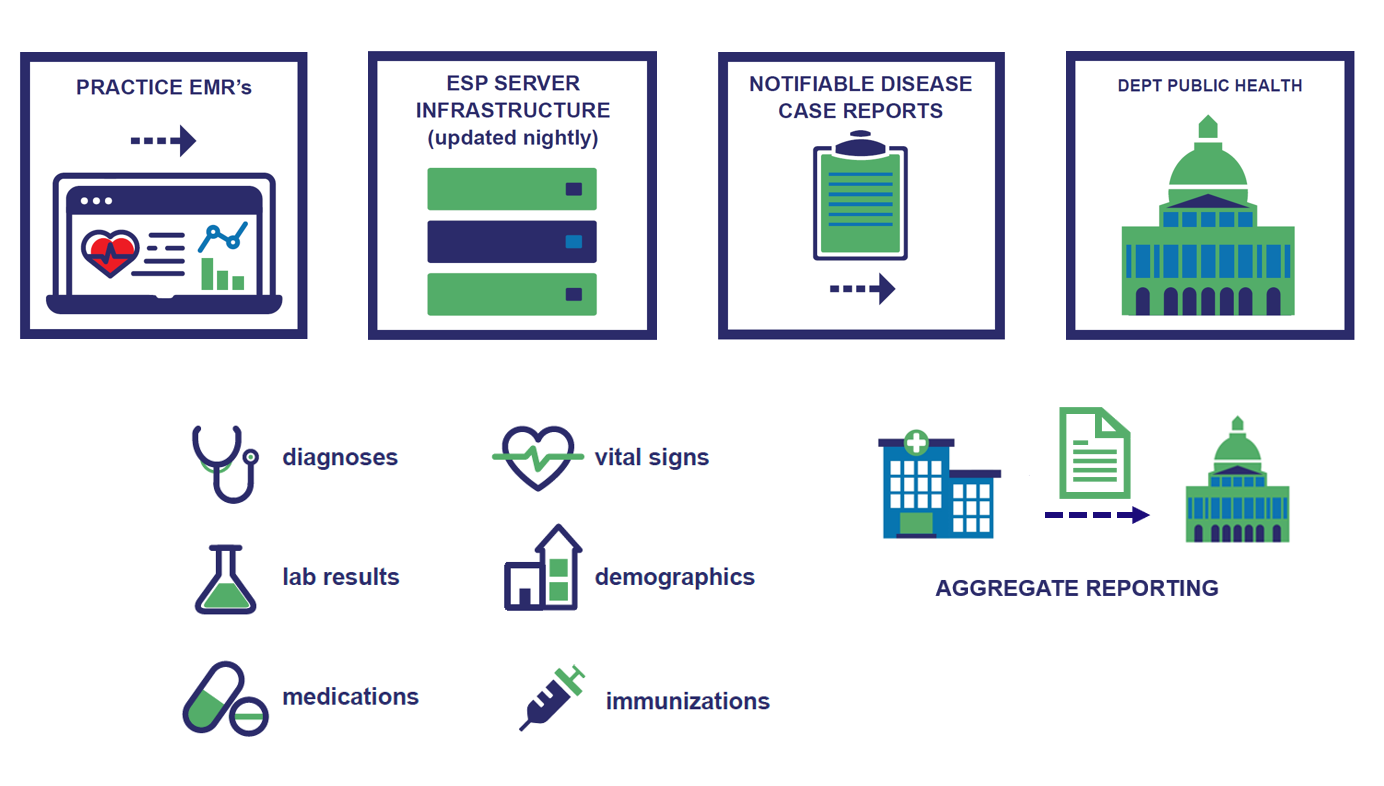 JAMIA 2009;16:18-24Am J Pub Health 2012;102:S325–S332
ESP/MDPHnet Complements Existing Data Sources for MDPH
Traditional and routine data sources
Notifiable disease reporting: ELR, paper labs, CRFs, investigations
Chronic disease and other conditions: BRFSS, NHANES, claims data, etc.

ESP/MDPHnet uses EMR data: 
Enables clinically detailed, efficient, timely surveillance from large, diverse populations without added work, cost for health departments or  clinicians

Not all needs will be filled by ESP/MDPHnet, but ESP/MDPHnet offers . . .
Case reporting
Increased data completeness, timeliness
Less paper, more possibilities (e.g. longitudinal surveillance of chronic infections)
Aggregate-level queries
20% of the MA population represented, with geographic granularity
More / “new” conditions due to breadth of EHR data 
RiskScape data visualization platform
A quick note on semantics
ESP
The software platform that makes it all possible
Short-hand, BIDLS refers to ESP with respect to case reporting functionality
MDPHnet 
The system that allows MDPH to run custom queries against multiple ESP sites in MA 
Includes a “query composer” user interface with capability to submit ad hoc SQL queries 
Provides aggregated results
RiskScape 
Data visualization platform; updated monthly  
Pre-determined conditions available for analysis
[Speaker Notes: NOTE: RiskScape and query composer are login/password required – only for appropriate DPH staff]
ESP/MDPHnet Coordinating Center (DPM), with Commonwealth Informatics, Build Infrastructure and Capabilities
DPM / CII manages:
Distributed network of clinical partners and their EMR data
Data refreshes and quality
Development of new capability
Technical infrastructure
DPM / CII supports MDPH in:
Expansion to new sites
Development and execution of new aggregate queries
[Speaker Notes: DPM developed ESP/MDPHnet in partnership with DPH
NOTE: for simplicity, grouping DPM/CII together]
“No health department, State or local, can effectively prevent or control disease without knowledge of when, where, and under what conditions cases are occurring”
Introductory statement printed each week inPublic Health Reports, 1913-1951
What Questions can ESP/MDPHnet Answer?&What do you need to know about EMR data in general, and the system specifically?
Current ESP Notifiable Disease Reporting Sites
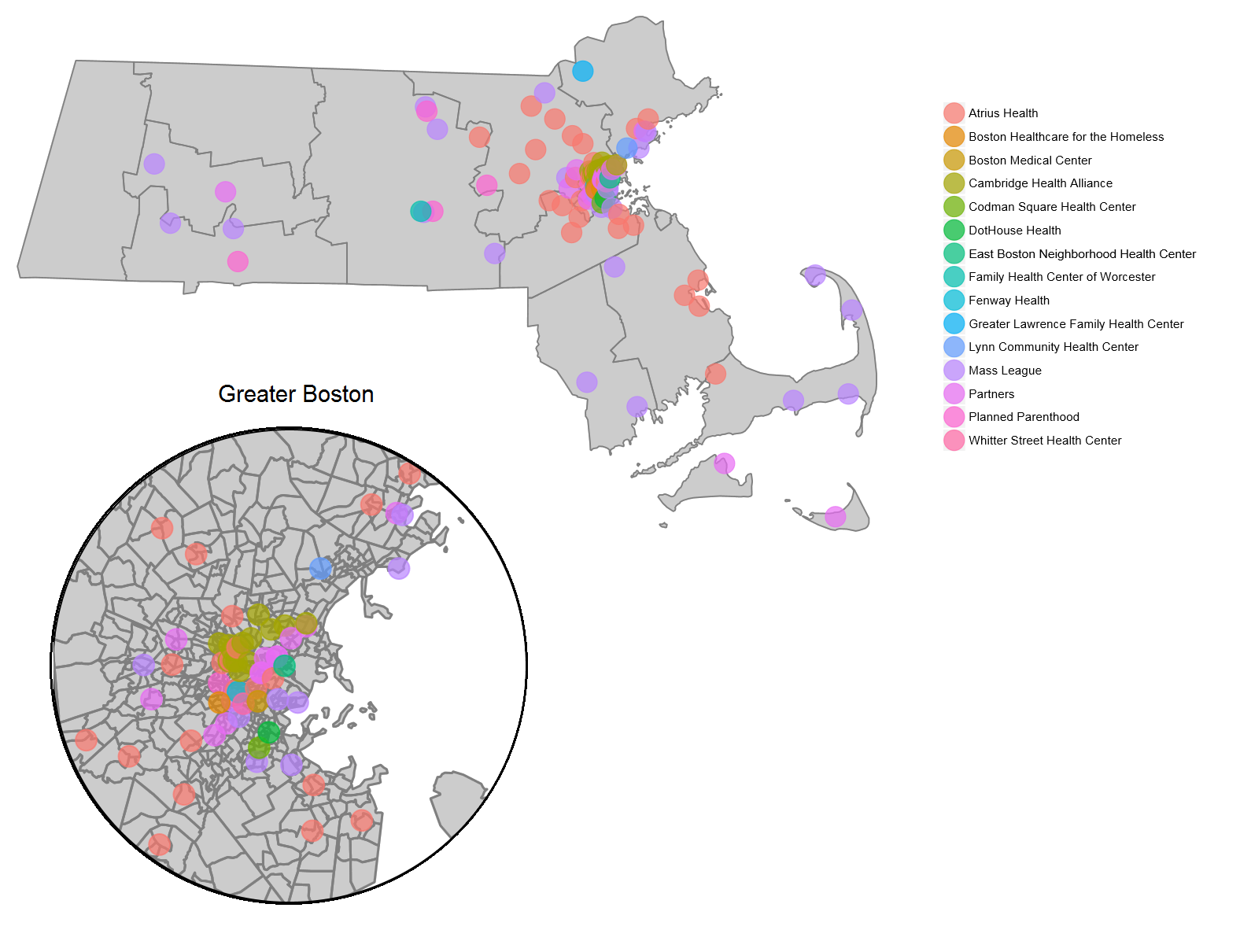 Planned Parenthood
[Speaker Notes: NOTE: Partners is in process for case reporting]
Current MDPHnet Sites
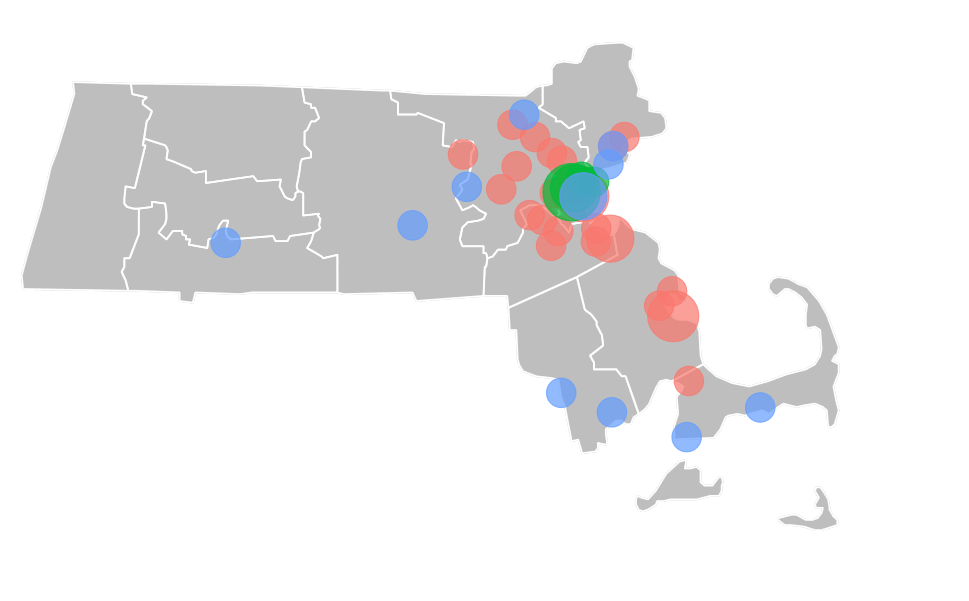 Cambridge Health Alliance20 sites • 140,000 patients
Atrius Health31 Sites • 745,000 pts
Massachusetts League of Community Health Centers18 sites • 300,000 patients
[Speaker Notes: Note: Current sites do not provide good coverage of the western part of the state (is evident in heat maps in RiskScape)]
ESP/MDPHnet Utilizes Secondary Data: EMR Data
Patient interactions with the U.S. healthcare system generates data
Why are data collected?
Facilitate clinical care
Document clinical care
Physician decision support
Payment/billing

i.e., NOT collected or designed for public health surveillance…
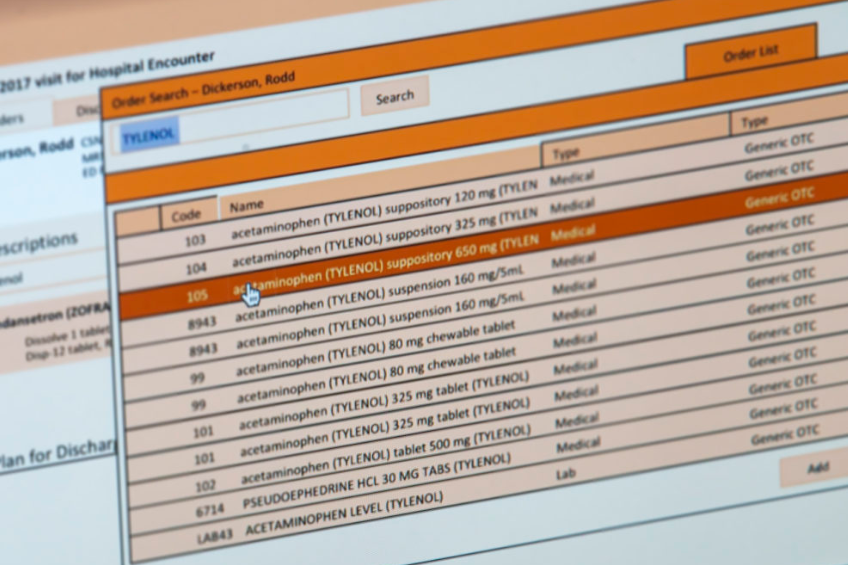 Challenges to case/condition detection with Emr data
Some data that are in EMRs
Encounters
Lab tests and results
Prescribed meds
Diagnosis codes
Vaccines
Vitals
Some data present in EHRs – and their limitations
Encounters – medically attended; what about those with barriers to care?
Lab tests and results – what the doc chose to test for
Prescribed meds – patient may not have picked up the Rx
Diagnosis codes – may reflect current, past, or even differential diagnoses (latter may be accounted for in algorithm)
Vaccines – only those administered in the office (not at a clinic or pharmacy)
Vitals
[Speaker Notes: Medically attended encs represent, to some degree, more severe conditions and illnesses]
What is recorded in the medical record?
Workflow can affect information recorded and where in the medical record information is documented
Payment rules may dictate lab testing options, prescribing choice
Some info may be IN the EMR of participating site(s) but not in a structured, systematic format (e.g. free text)
Framework for Discussion
Stoplight provided as simple metric
Describes ESP/MDPHnet’s current capabilities to support specific topics
Cannot currently support using existing data and tools

Possible but warrants further discussion

Works well under most   circumstances
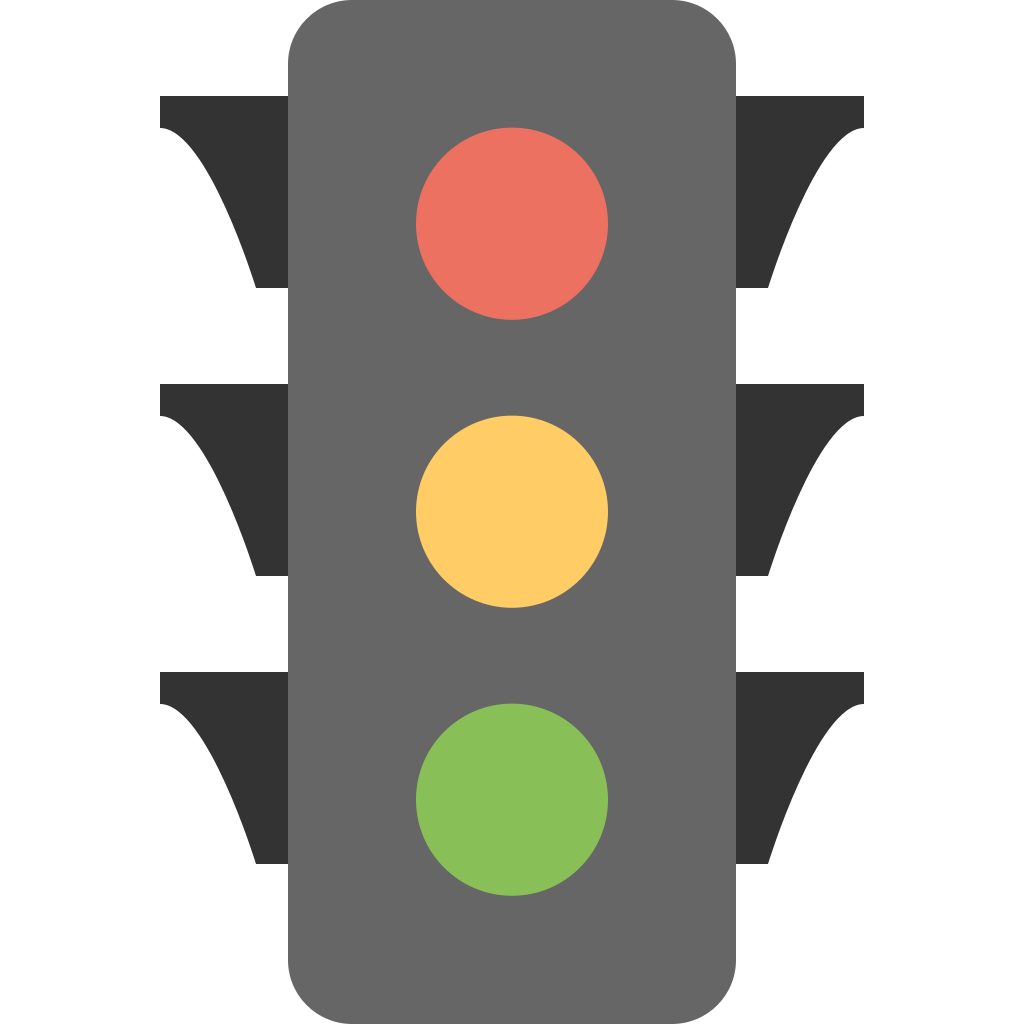 What Does Yellow Mean?
Yellow designation includes a range of situations
Designation may mean
Data and tools available but missingness, data partner limitations, or other issues warrant further discussion 
Further discussion required to investigate if data elements can be captured
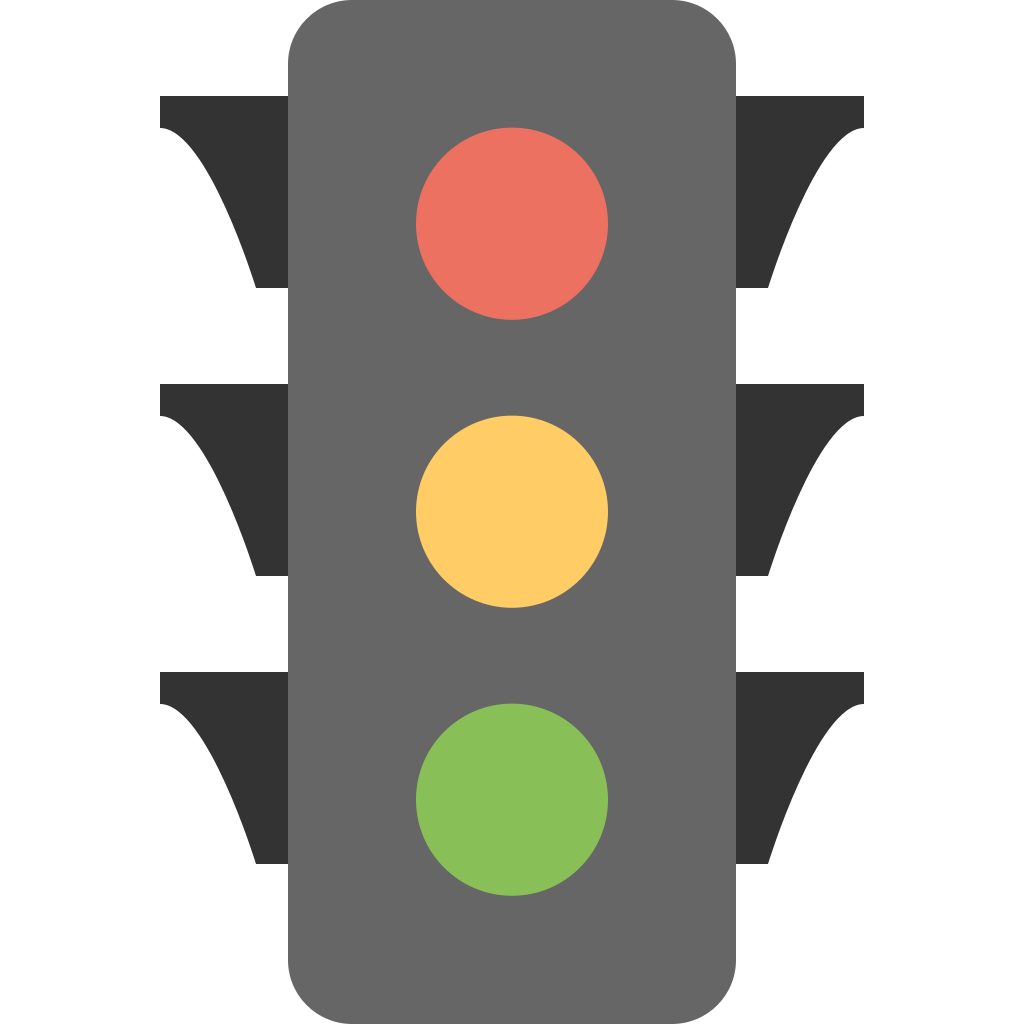 What is available in ESP/MDPHnet?
Only structured data elements in data model (but not all such data are in the model)
No info from free text fields
If new data elements needed/desired (e.g. IV drug use), EMR needs to be modified
What is included?
ESP case reporting
Patient info (age, sex, race/eth, address)
Provider info
Visit info (dx codes; vitals; BP; BMI; etc)
Medications prescribed
Lab tests and results
Aggregate queries & RS
Patient info (age, sex, race/eth, geography)
Practice group
Visit info (dx codes; vitals; BP; BMI; etc)
Medications prescribed
Lab tests and results
Social history (smoking)
Immunization
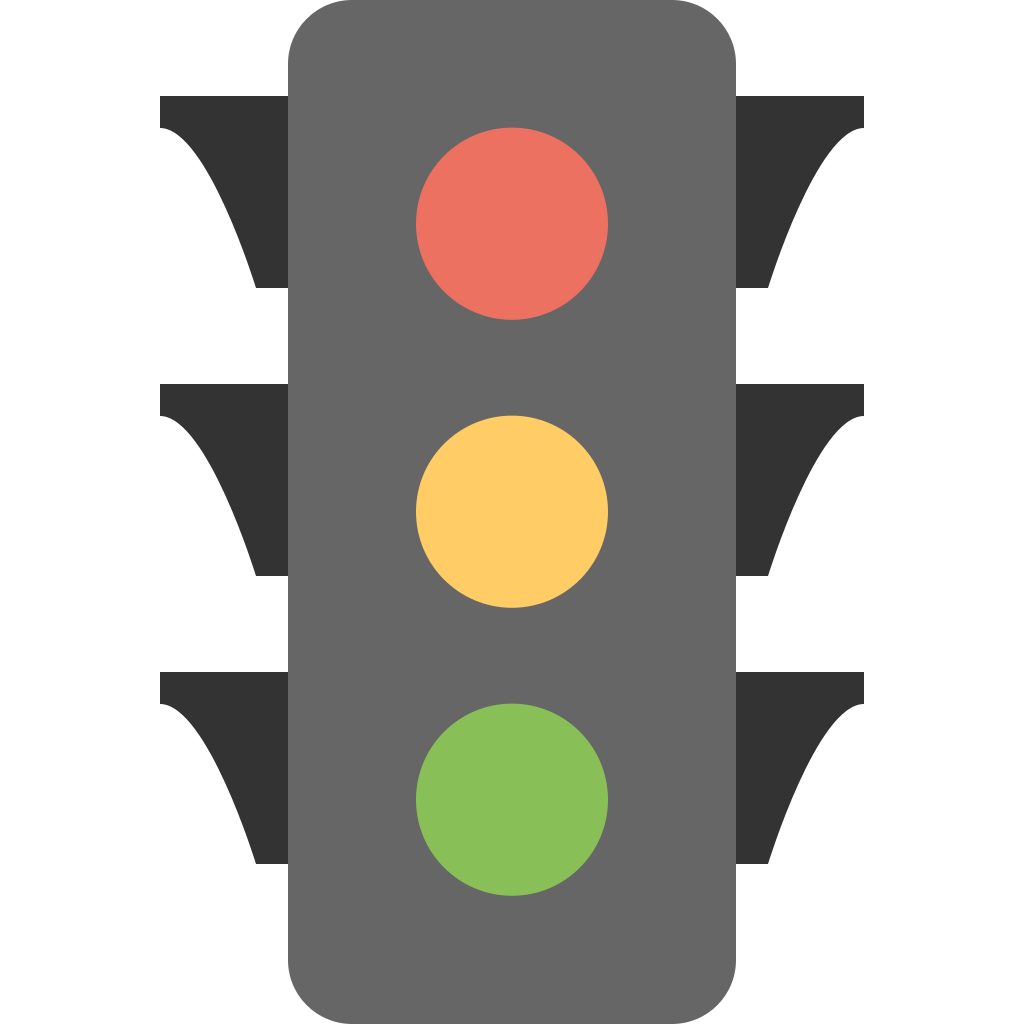 Race/Ethnicity Captured for Most Patients
Options in model: 
Race: Black, White, Asian, Other, Unspecified
Ethnicity: Hispanic/non-Hispanic 
But always interpret with caution…
Defined by the patient? How documented in data source? What about the presence of multi-racial categories?
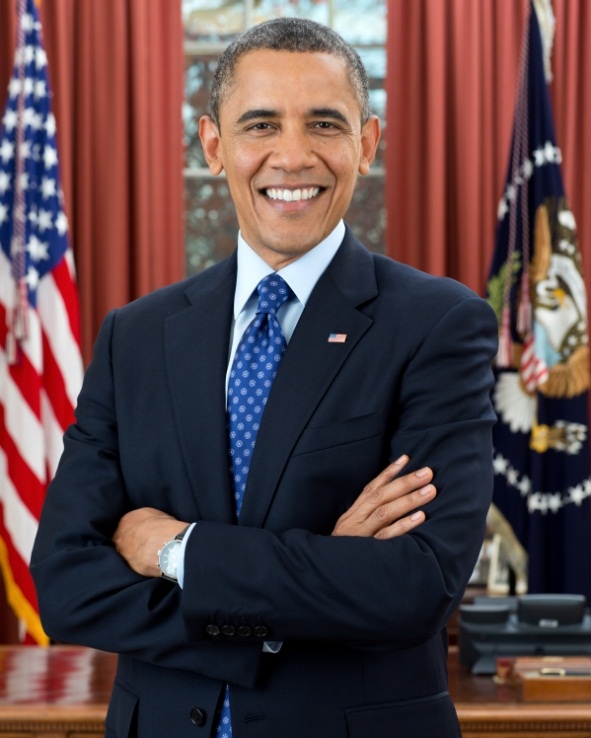 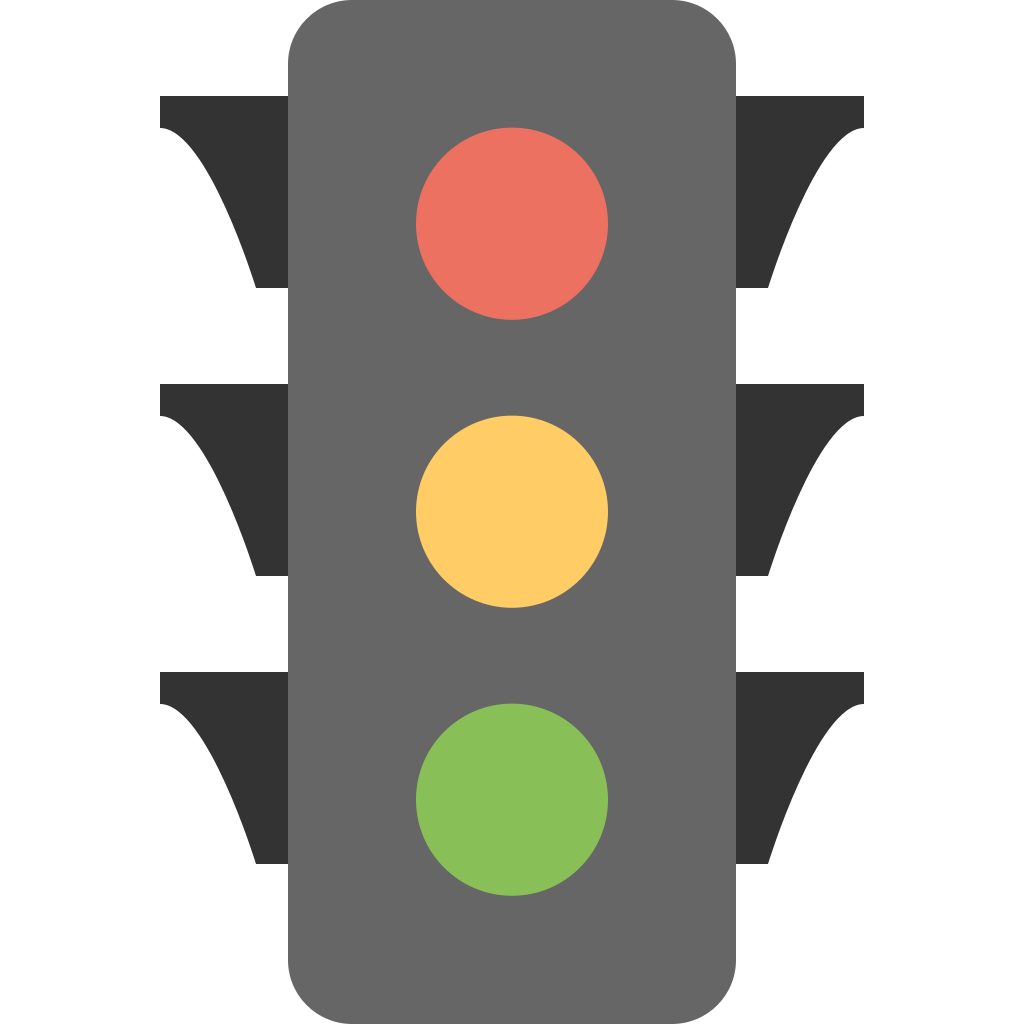 What is not included?
Information from free text fields 
Dispensings of medications
Prescriptions are captured in the EMR and used for ESP/MDPHnet
Do not know whether patient actually picked up the medication
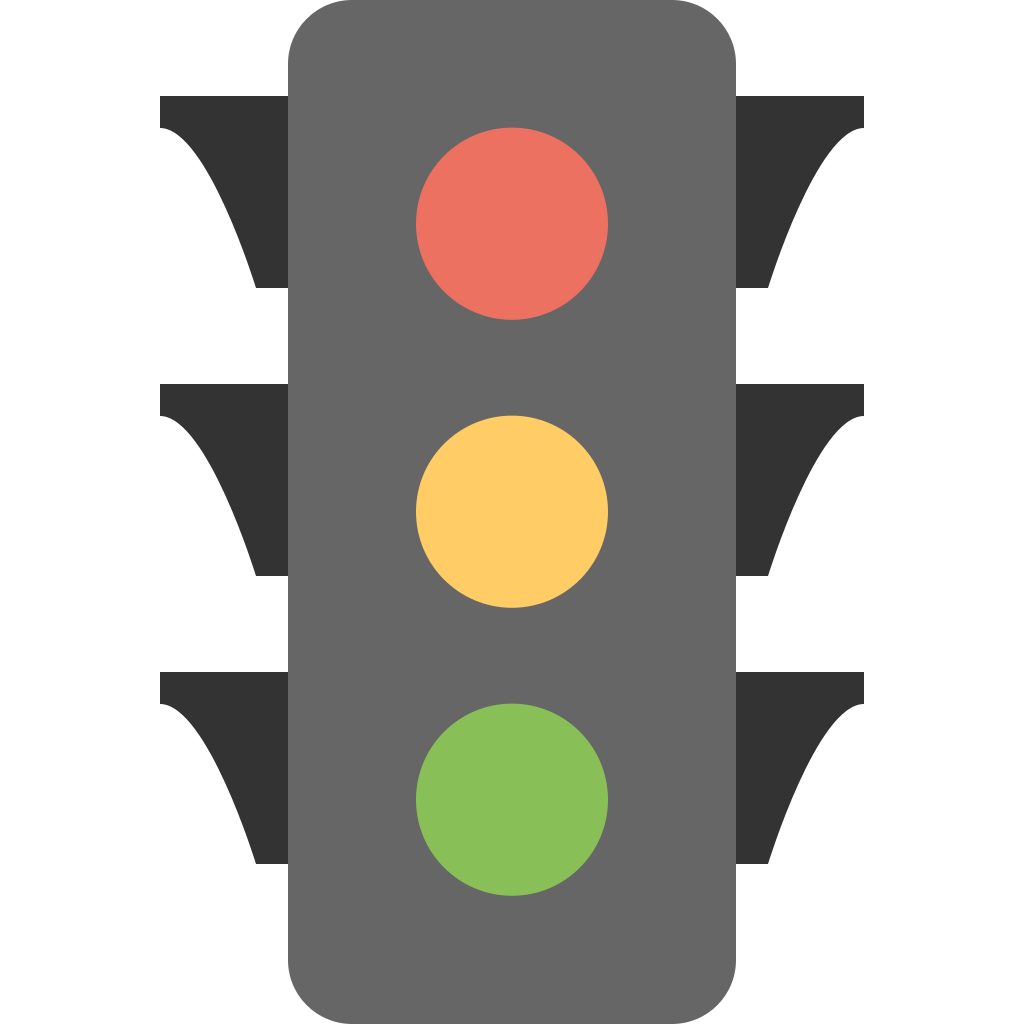 [Speaker Notes: Prescriptions are a good proxy for clinician thinking about a case – useful for case detection and tracking of quality of care
Dispensings are good for assessing compliance and better for assessing med safety]
What is not reliably included?
Procedures
Not well captured at this time (could technically be added, if sites agree)
If interested, will need to investigate before submitting a query
Hospitalizations
All data are outpatient - except CHA
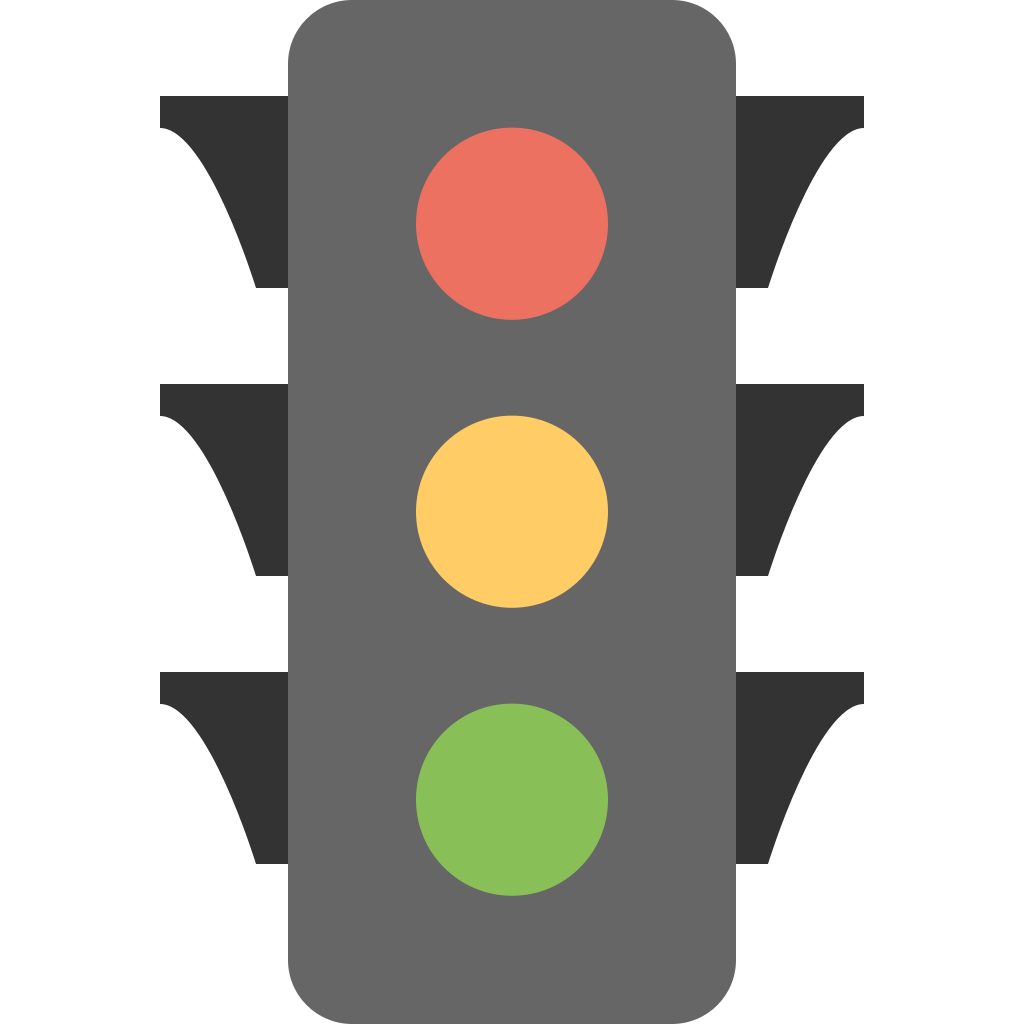 OTC medications are not well captured
OTC medications rarely documented in the EHR
If a healthcare system interaction does not generate a record (EMR observation), the information will not be captured
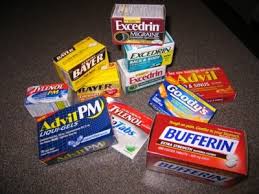 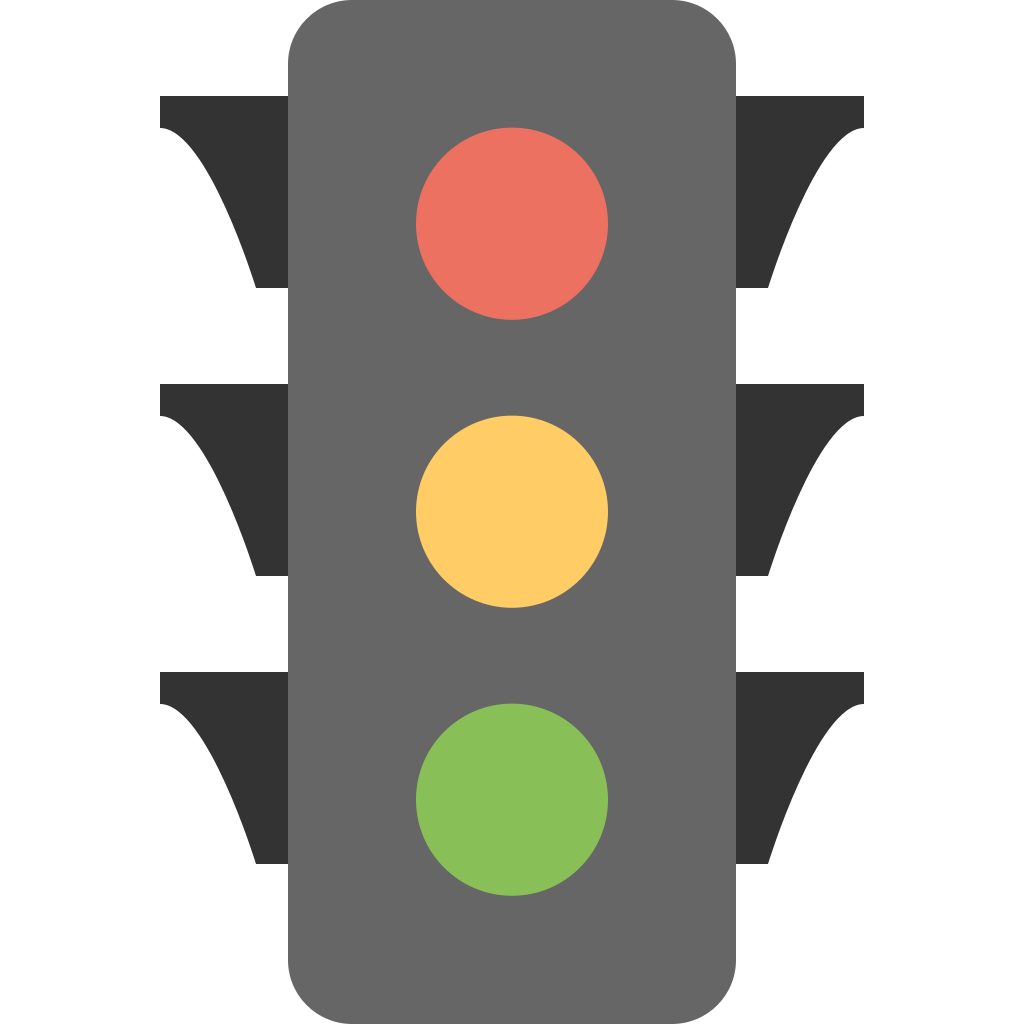 Important considerations and notes on EMR data in general
Problem list, allergies, med list, vitals – all are longitudinal; can be updated without a visit (e.g. telephone encounter); may come from numerous providers
If something moves off a Problem List that is an active decision; it is not used for billing
ESP/MDPHnet/RiskScape uses encounters – we miss things by not looking at problem lists (exception: HIV in the problem list is counted)
Vitals, BMI, smoking status – done at intake; typically recorded by nurses, MA’s; recorded well in structured data
Prescriptions: 
EHR includes the prescribed med, not the dispensed med.  
EHR data may or may not include an NDC.  Even if NDC included the pharmacist may select a different preparation (e.g. switch from brand to generic)
Structured data elements (ICD and CPT codes) are used in part for billing
Important considerations – case reporting
Disease algorithms that include labs use “order date”
Ordering provider vs treating provider vs PCP
Ordering Provider: the individual clinical provider who orders a laboratory test
Managing Treatment Provider: The individual clinical provider managing treatment of the notifiable condition 
Prescribing Provider: The individual clinical provider writing the prescription for treatment of the notifiable condition.
Important considerations – aggregate queries (1)
Geographic location: based on patient’s LATEST address in EMR; history of prior addresses is not maintained

Age in Query Composer: age is calculated as age of patient at encounter that met criteria of interest; if patient has >1 encounter that meets criteria of interest and ages at the encounters fall into >1 age strata, they will be double counted if counts are summed across age strata (custom SQL can avoid this)

MLCHC: data goes through two transformations
EMR  DRVS  ESP
Important considerations – aggregate queries (2)
Denominators: must be specified when in MDPHnet queries and RiskScape 
Choose how many recent encounters, lifetime encounters
What you choose impacts your results – numerators and denominators… 
Cocoros NM, Ochoa A, Eberhardt K, Zambarano B, Klompas M. Denominators Matter: Understanding Medical Encounter Frequency and Its Impact on Surveillance Estimates Using EHR Data. EGEMS (Wash DC). 2019;7(1):31. Published 2019 Jul 23. doi:10.5334/egems.292
Prevalence of chronic conditions amongs adults ≥20 yrs, by number of encounters, RiskScape, June 2017
Important considerations – aggregate queries (3)
Patients are not de-duplicated across sites
Filters applied routinely to exclude certain encounter types
“History” encounters (Atrius); Missed visits (MLCHC)
Assessing counts of codes or encounters over time - use caution
Patient-based analyses more stable (RiskScape approach and most MDPHnet queries)
Encounter data subject to data source variations (e.g. back-populating historic data and can create ‘spikes’ on dates)
Consider encounter type filtering (requires manual review; working on creating categories to select/de-select)
Medically Attended Outcomes Identified by Codes
ICD-9
Hierarchical disease classification system
ICD-9-CM involves clinical modifications 
Transition from ICD-9 to ICD-10 on Oct 1, 2015
ICD-10
Diagnosis coding under ICD-10-CM uses 3 to 7 digits instead of 3 - 5 digits used with ICD-9-CM
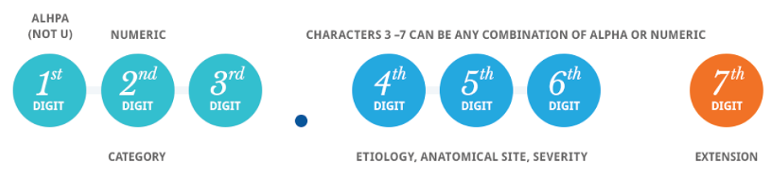 [Speaker Notes: Note the complexity of ICD-10s – and that mapping 9  10 is NOT 1 to 1!!]
How to run MDPHnet queries
https://querytool.mdphnet.org
Need to sign up for login/password
Contact Alex Gitungano for new user form

Instructions:
https://espnet.atlassian.net/wiki/spaces/EP/overview
https://espnet.atlassian.net/wiki/display/EP/Query+Composer+Links
How to access RiskScape
https://riskscape.esphealth.org/
Need to sign up for login/password
Acknowledgements
Department of Population Medicine
Michael Klompas
Sarah Willis
Aileen Ochoa
Micaela Coady
Commonwealth Informatics, Inc.
Bob Zambarano
Catherine Rocchio
Karen Eberhardt
John Miller
Jeff Andre
Malinda Curtis
MA Dept. of Public Health
Liisa Randall
Gillian Haney
Sita Smith
Monica Morrison
Alfred DeMaria
Sanouri Ursprung
Victoria Nielsen
Natalie Nguyen
Alex Gitungano
ESP is funded by the Massachusetts Dept. of Public Health
Thank You!
noelle_cocoros@harvardpilgrim.org